Automatización de procesos 2
Gestión de Procesos y Servicios
Introducción
Camunda BPMS
¡IMPORTANTE!
Todo lo que viene a continuación es válido para la versión 7.1.0-alpha1 de Camunda. Si usas otra versión, las cosas puedes funcionar de manera distinta.
Antes de seguir, un poco de configuración…
Añadir dos ficherso a src/main/webapp/WEB-INF
El código de ambos está disponible en la enseñanza virtual.
Modificar el fichero pom.xml tal como se muestra a continuación
Introducción
Conceptos básicos
Datos en el proceso
El motor de procesos ignora completamente cualquier objeto de datos de BPMN.
La forma de tener datos en el proceso es mediante variables del proceso.
Las variables pueden ser tipos básicos de Java (int, boolean, String…) y colecciones de tipos básicos (List<String>…)
Expresiones
Se pueden utilizar en diversos sitios: condiciones en gateways, tareas, eventos, definición de asignación o candidatos, propiedades multi-instance…
Hay dos tipos:
${expresion} para variables o evaluar expresiones sobre variables. 
#{expresion} para llamar a métodos de clases definidas en el fichero applicationContext.xml
¿Qué devuelven las siguientes expresiones?
${rfcName}
${decision == “approved”}
${!resolved}
#{prepareHelpers.resolveUsersForTasks(users)}
Introducción
Conceptos básicos
Eventos
Recepción de mensajes
Usa sólo eventos de recepción de mensajes. Las tareas de recepción de mensaje están
diseñadas para ser usadas en el contexto de una aplicación
Envío de mensajes (1)
Envío de mensajes (2): El código Java
¿Qué es la información de correlación?
Es la forma de indicar a cuál instancia del proceso debe ir a parar el mensaje.
El motor buscará la instancia cuyas variables de proceso coincidan con las indicadas en la llamada a correlateMessage
Envío de mensajes (3): La configuración
¿Cómo enviar información junto al mensaje?
Eventos de tiempo
Consultar en http://en.wikipedia.org/wiki/ISO_8601 la forma de especificar los tiempos
Introducción
Conceptos básicos
Eventos
Tareas
Tareas automáticas
Service task
Business rule task
Send task
Receive task
Script task
Tareas automáticas
Service task
Business rule task
Send task
Receive task
Script task
Tareas automáticas
Tareas automáticas
Service task
Business rule task
Send task
Receive task: No usar. Utilizar eventos en su lugar.
Script task
Tareas automáticas
Service task
Business rule task
Send task
Receive task
Script task
Script task
Require tener el motor del lenguaje de script disponible.
JDK 7 trae por defecto el motor de JavaScript
Como recomendación, es mejor utilizar un service task en su lugar
User task
Asocia a distintos usuarios o grupos separando por comas
Indica que el formulario está definido en el fichero src/main/webapp/forms/form-analyse-rfc.html
El due date se especifica en el formato ISO8601 o en un tipo Date de Java
Formularios
Formularios
Formularios
Aplicar formato con hoja de estilos: http://getbootstrap.com/2.3.2/base-css.html#forms
Validación: http://docs.angularjs.org/api/ng.directive:input
Tareas con Loops
Las tareas de loop no están implementadas en Camunda. Por tanto, es necesario modificarlos a un ciclo con un gateway
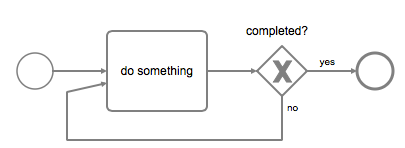 Multi-instance (1)
Multi-instance (2)
Multi-instance (3)
Multi-instance (4)
Desde cada instancia se puede consultar las siguientes variables:
nrOfInstances: El número total de instancias creadas
nrOfActiveInstances: El número de instancias que quedan activas
nrOfCompletedInstances: El número de instancias ya completas
loopCounter: El índice en el iterador para cada instancia
Introducción
Conceptos básicos
Eventos
Tareas
Consejos
Consejos
Organizar todas las clases usadas en un proceso en el mismo paquete Java
Añadir expresiones a los nombres de los user tasks para que la lista de las tareas sea más comprensible
Consejos: Usar Loggers
Manuales de referencia
Sobre el uso de BPMN 2.0 en Camunda: http://docs.camunda.org/latest/api-references/bpmn20/
Sobre el uso de código Java con Camunda: http://docs.camunda.org/latest/guides/user-guide/#process-engine-delegation-code
Sobre los formularios: http://docs.camunda.org/latest/guides/user-guide/#tasklist